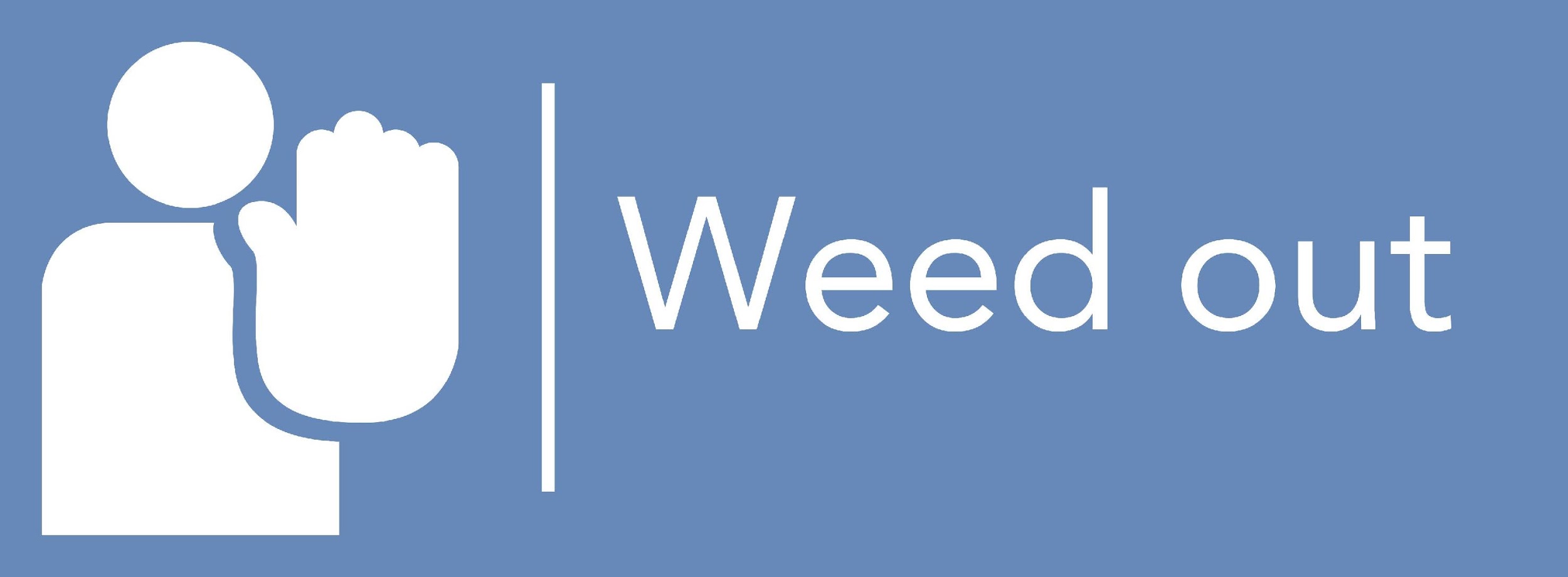 Organizaciniai veiksniai, susiję su įvairių formų smurto poveikiu
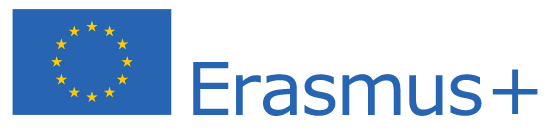 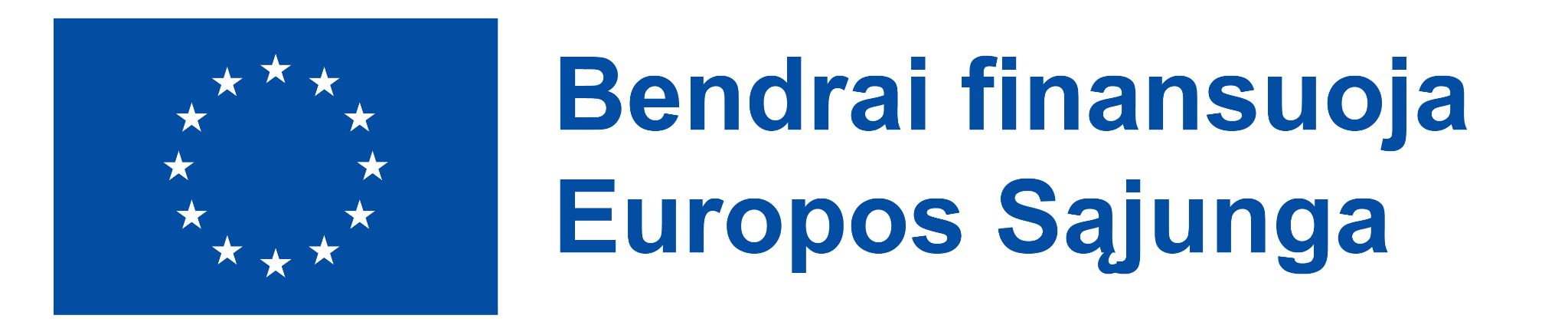 Europos Komisijos parama šio leidinio rengimui nereiškia pritarimo jo turiniui, kuriame pateikiama autorių
nuomonė, todėl Europos Komisija negali būti laikoma atsakinga už informaciją panaudotą šiame leidinyje.
1 skyrius: Organizacinės struktūros ir kultūros skirtumas
Vienetai
2 skyrius: Pirminės, antrinės ir tretinės smurto darbe prevencijos strategijos
3 skyrius: Atitinkamos vadovavimo kompetencijos profesinio smurto kontekste
4 skyrius: Sektoriui būdingi smurto darbe veiksniai
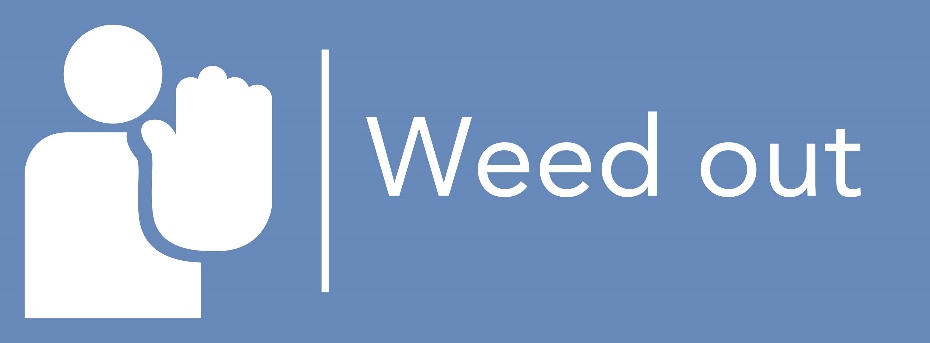 ‹#›
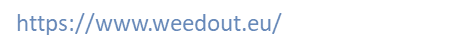 Mokymosi rezultatai
Apibūdinti organizacinės struktūros ir organizacinės kultūros veikimą. 
Taikyti tinkamas priemones, pagrįstas pirminės, antrinės ir tretinės prevencijos strategijos modeliu.
Taikyti būtinus vadovavimo įgūdžius profesinio smurto kontekste.
 Apibrėžti konkrečiam sektoriui būdingus smurto darbe veiksnius.
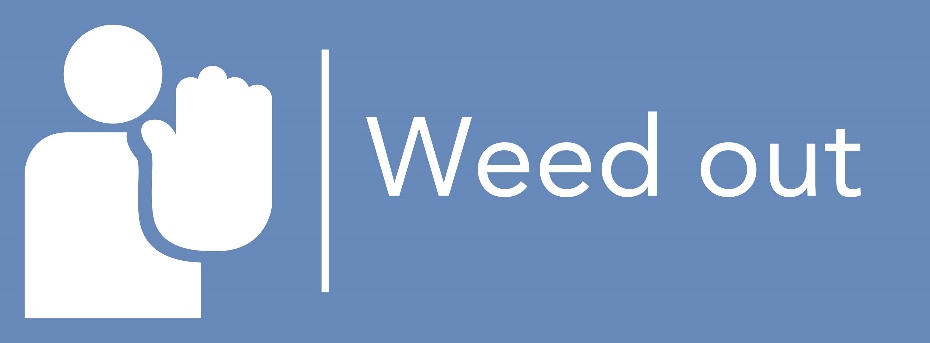 ‹#›
https://www.weedout.eu/
1 tema
Organizacijos kultūros ir struktūros skirtumas
ORGANIZACINĖ KULTŪRA & ORGANIZACINĖ STRUKTŪRA. SKIRTUMAS
1 tema: Organizacinės struktūros ir kultūros skirtumas ir jų veikimo būdai
Mokymosi rezultatai:
Apibūdinti organizacinės struktūros ir organizacinės kultūros veikimą.
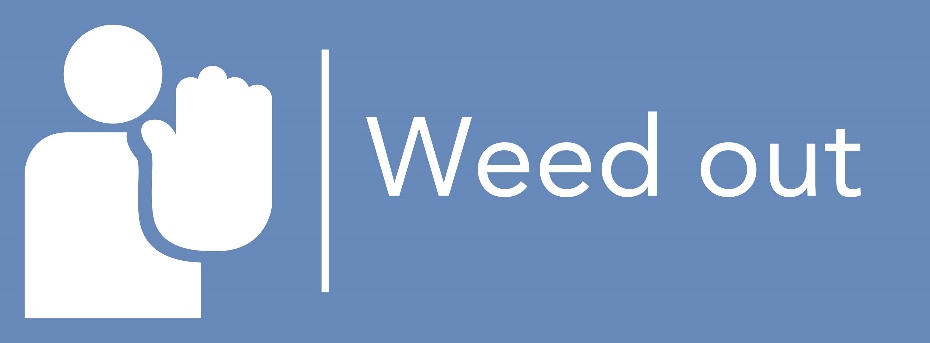 ‹#›
Organizacijos pagrindai
Organizacinė struktūra - tai sistema, naudojama hierarchijai organizacijoje apibrėžti. Joje nurodomos visos darbo vietos, jų funkcijos ir pavaldumas organizacijoje. 

Organizacinė kultūra apima darbuotojų vertybes, elgseną ir požiūrį. 

Abu jie vienodai svarbūs organizacijos sėkmei.
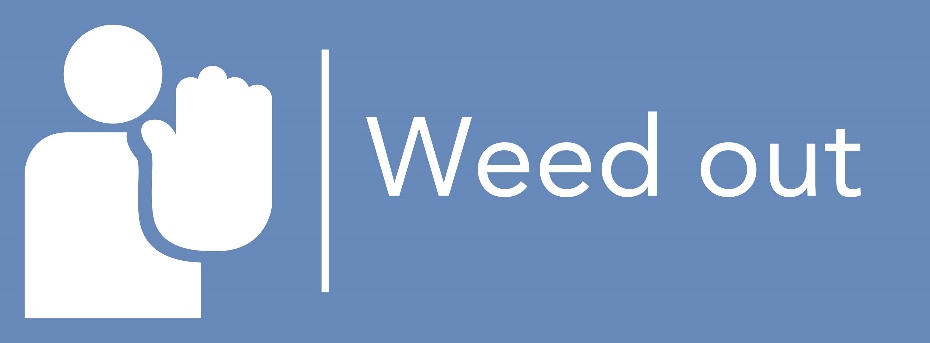 ‹#›
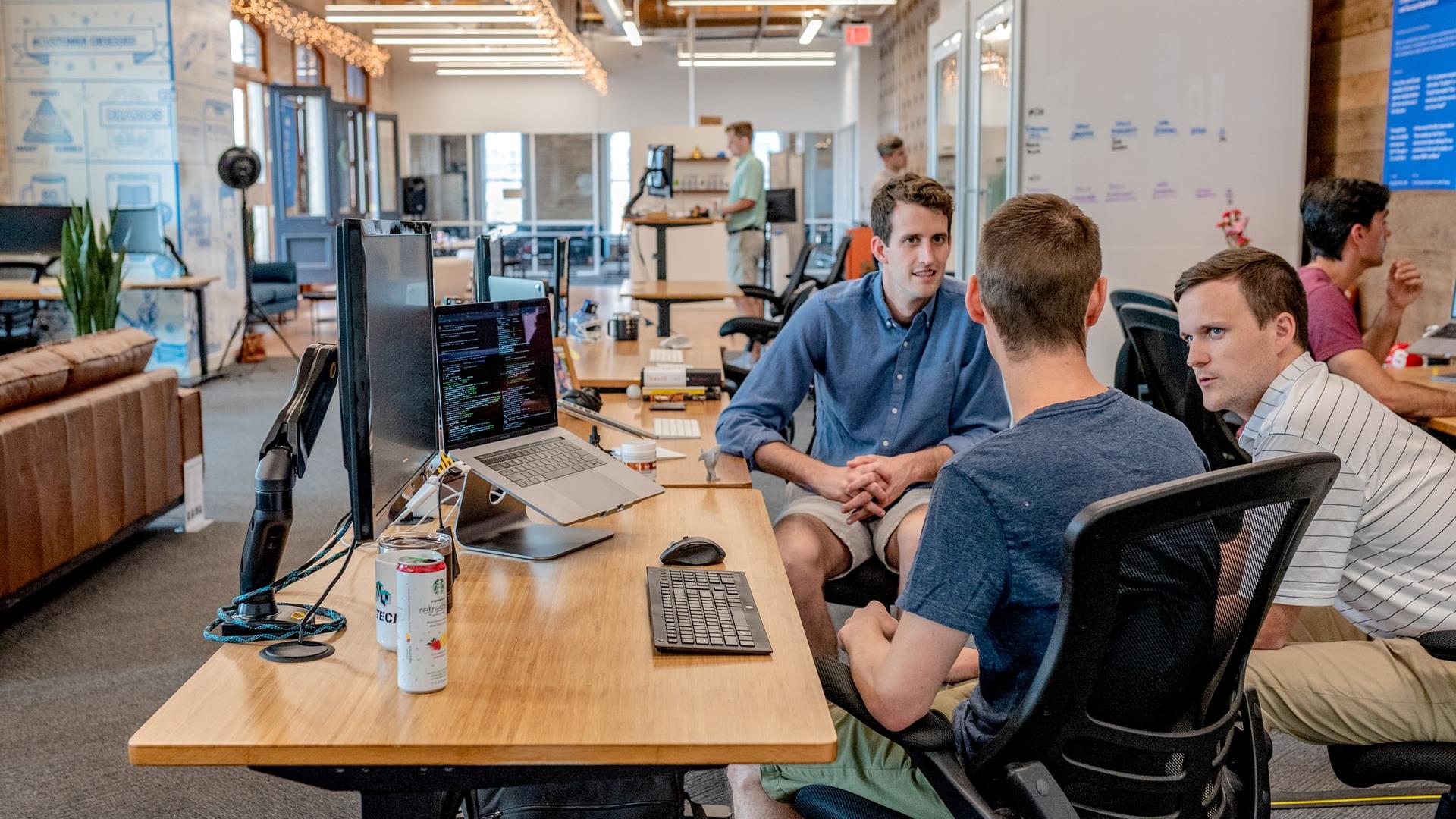 Pratybos klasėje: 

Grupėse po 4 asmenis aptarkite, kokią organizacinę struktūrą turi jūsų įmonė ir kurioje struktūroje, jūsų manymu, smurtas darbo vietoje gali pasireikšti lengviau.
‹#›
2 TEMA
Pirminės, antrinės ir tretinės smurto darbe prevencijos strategijos
2 tema: Pirminės, antrinės ir tretinės smurto darbe prevencijos strategijos
Tema
Pirminės, antrinės ir tretinės smurto darbe prevencijos strategijos
Mokymosi rezultatai
Geba apibūdinti organizacinės struktūros ir organizacinės kultūros veikimą.
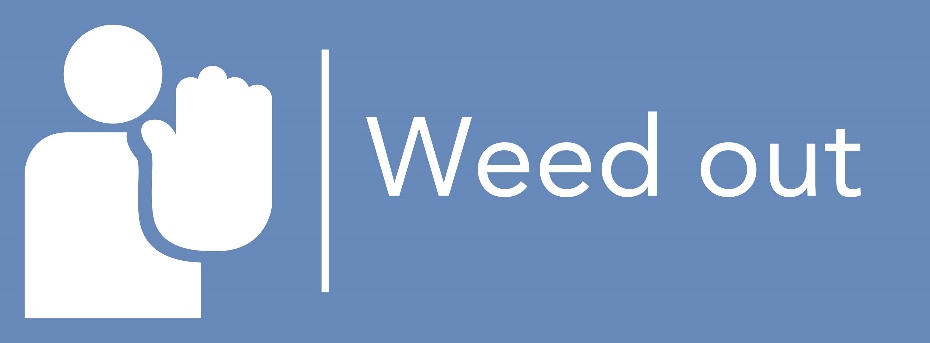 ‹#›
Prevencijos rūšys
Pirminė prevencija 
	užkirsti kelią smurtui darbo vietoje.
Antrinė prevencija 
	ankstyvas smurto darbo vietoje nustatymas, nustatant ir šalinant nedraugiškumą, kol jis nesukėlė smurtinio elgesio.
Tretinė prevencija 
Kreipiasi į darbuotoją ir (arba) darbo vietą, kai incidentas jau įvyko:
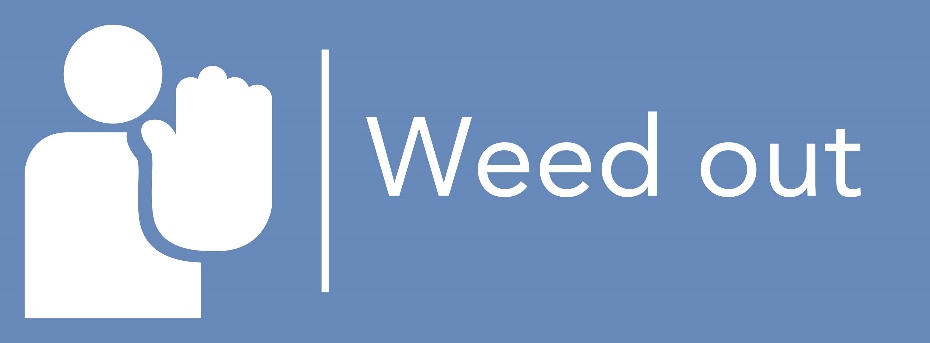 ‹#›
https://www.weedout.eu/
Pirminė prevencija
Užkirsti kelią smurtui darbo vietoje: 
Atlikite rizikos vertinimą.
4 rūšių smurto darbo vietoje fiksavimas naudojant pranešimų sistemą. 
Nulinės tolerancijos politika. 
Prevencijos praktika įdarbinimo metu (asmens istorijos patikrinimai) 
Klientų politika, skirta valdyti asmenų patekimą į darbo vietą ir joje. 
Patikrinimai vietoje siekiant įvertinti fizinę darbo aplinką (apšvietimas, kameros, signalizacijos sistemos). 
Mokykite darbuotojus konfliktų sprendimo ir neprievartinės krizių intervencijos. 
(Pakartotinai) apmokykite vadovus ir darbuotojus apie politiką ir procedūras. 
"Sąmoningumo kultūra", skirta nedideliems įvykiams ir įtartinam elgesiui.
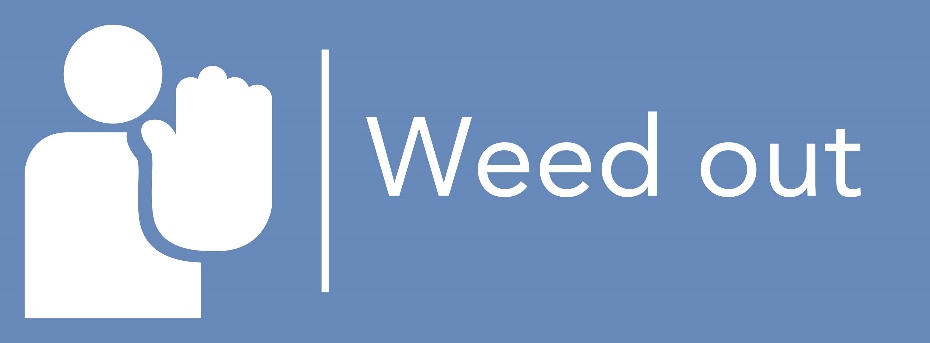 ‹#›
Antrinė prevencija
Ankstyvas aptikimas siekiant nustatyti ir pašalinti nedraugiškumą, kad būtų išvengta smurtinio elgesio: 
Parengti smurto darbo vietoje procedūras. Nagrinėkite keturias smurto rūšis. 
Patikrinkite įmonę dėl rizikos veiksnių.
Peržiūrėkite įrašus ir darbuotojų prašymus dėl kompensacijų, kad nustatytumėte užpuolimų atvejus.
Darbuotojų klausimynas arba apklausa, skirta smurtinių incidentų galimybei nustatyti ir (arba) pagerinti.
Tyrimai, skirti nepastebėtiems rizikos veiksniams ir trūkumams nustatyti. 
Grįžtamasis ryšys ir tolesni veiksmai turėtų būti peržiūros proceso dalis.
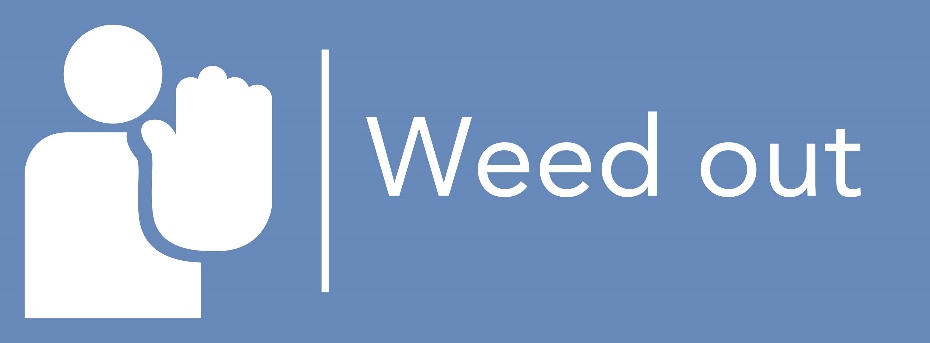 ‹#›
Rizikos veiksnių mažinimo strategijos
Rizikos veiksnių mažinimo strategijos apima (bet neapsiriboja): 
Inžinerinės kontrolės priemonės (fizinis darbuotojų atskyrimas nuo klientų. Signalizacijos sistemos ir apsaugos įtaisai; ryškus, efektyvus apšvietimas ir pavojaus mygtukai). 
Administracinė ir darbo praktikos kontrolė (aiškiai nurodyti, kad smurtas neleistinas ir netoleruojamas, pranešti apie incidentus, užmegzti ryšius su vietos policija). 
 Darbuotojų mokymas (apie užpuolimus ar grasinimus praneškite vadovui, kovai su agresyviu elgesiu pasitelkite tinkamai apmokytus apsaugos darbuotojus).
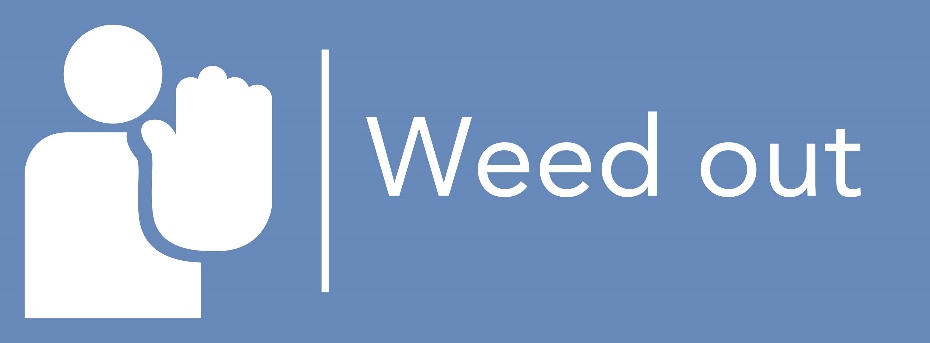 ‹#›
Tretinė prevencija
Kreipkitės į darbuotojus, kai incidentas jau įvyko: 
Tyrimai po smurto darbo vietoje (apsaugos darbuotojai, nukentėjęs (-ę) darbuotojas (-ai) ir vadovas). 
Stebėkite incidentų tendencijas, imkitės taisomųjų veiksmų ir koreguokite prevencijos politiką. 
Sveikatos priežiūros ir pagalbos programa nukentėjusiems darbuotojams ir šeimos nariams.. 
Apie smurtinį incidentą nedelsdami praneškite vietos policijai arba valdžios institucijoms. 
Teikti teisines konsultacijas.
Tvarkyti darbuotojų kompensacijų prašymus.
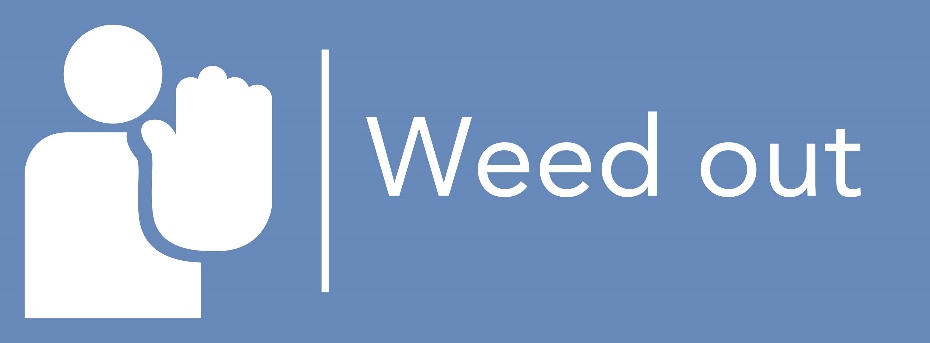 ‹#›
Išvados
Smurtas darbo vietoje turi būti tinkamai vertinamas
Darbuotojų įsipareigojimas yra labai svarbus sprendžiant šią problemą. 
Būtina patikrinti rezultatų ataskaitų teikimo mechanizmus.
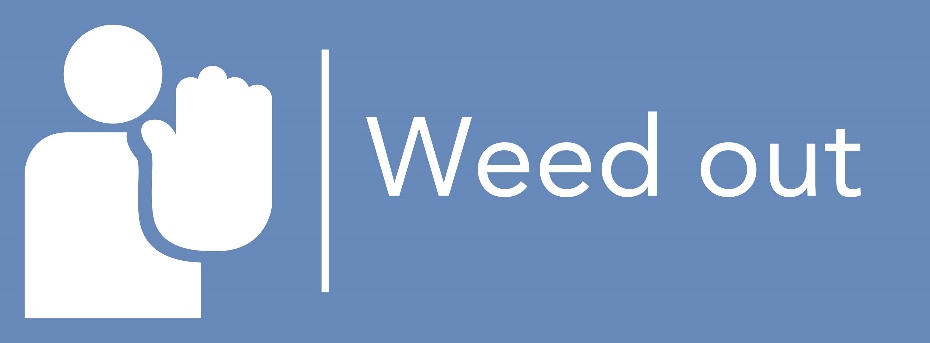 ‹#›
3 TEMA
Lyderystės kompetencijos
3 dalis:
Tema: 
Atitinkamos vadovavimo kompetencijos smurto darbe kontekste
Mokymosi rezultatai:
Taikyti būtinus vadovavimo įgūdžius profesinio smurto kontekste.
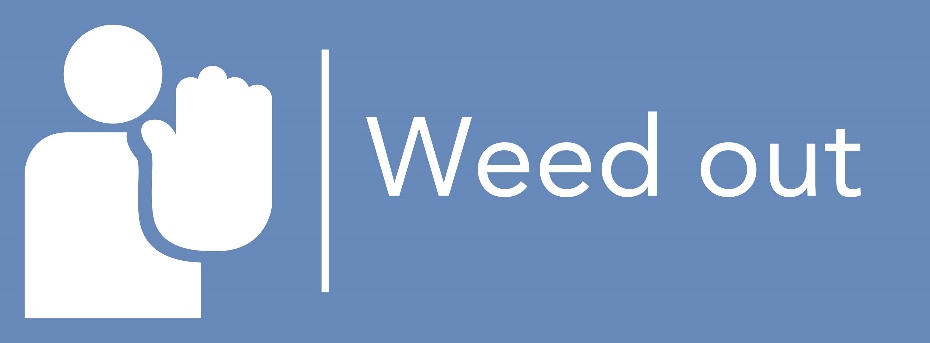 ‹#›
Vadovavimo kompetencijos smurto darbe kontekste
Veiksmų planuose, skirtuose užkirsti kelią smurtui darbo vietoje, numatytos penkios pagrindinės sritys: 
Vadovybės parama ir darbuotojų dalyvavimas
Pavojaus nustatymas ir rizikos vertinimas
Rizikos mažinimas, pavojų prevencija ir kontrolė
Švietimas ir mokymas
Veiklos rezultatų ataskaitos ir vertinimas
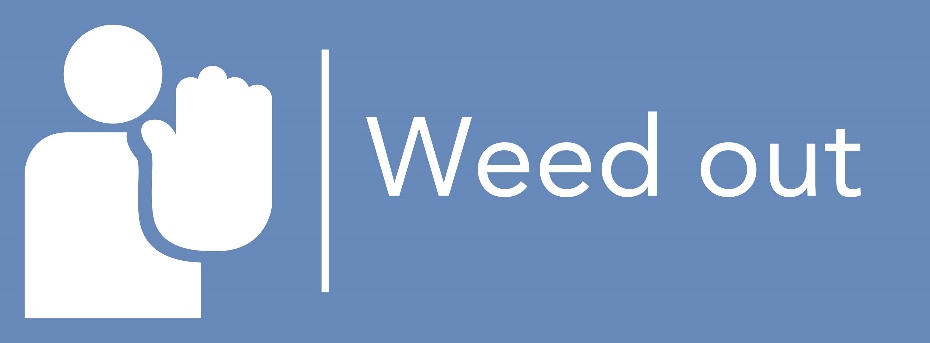 ‹#›
https://www.weedout.eu/
Vadovavimo kompetencijos smurto darbe kontekste
Vadovavimo parama ir darbuotojų dalyvavimas: 
Įsipareigojimas užkirsti kelią smurtui motyvuoja darbuotojus ir darbdavius įsitraukti į prevencijos programą ir teikti jai pirmenybę. 
Pavojaus nustatymas ir rizikos vertinimas: 
Atliekant rizikos vertinimą nustatoma konkreti rizika; atpažįstama galima smurto darbe rizika ir vykdoma jo kontrolė.
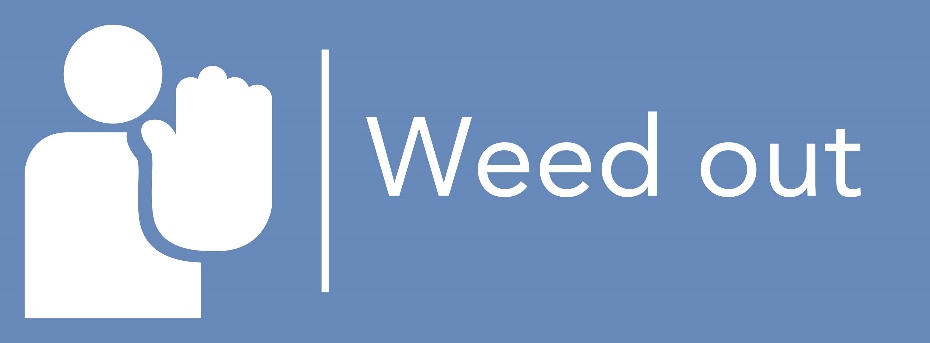 ‹#›
Vadovavimo kompetencijos smurto darbe kontekste
Rizikos mažinimas, pavojų prevencija ir kontrolė: 
Rizikos mažinimas, apimantis kontrolės priemonių ir mokymosi mechanizmų įgyvendinimą, siekiant apsisaugoti nuo būsimų smurto darbe incidentų. 

Švietimas ir mokymas: 
Šviesti darbuotojus, kad jie žinotų apie galimus pavojus, didintų informuotumą ir kompetenciją, kaip apsaugoti save ir bendradarbius.
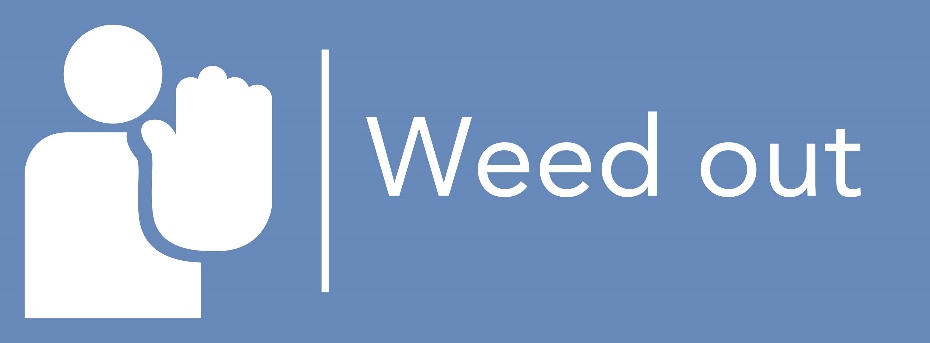 ‹#›
Vadovavimo kompetencijos smurto darbe kontekste
Veiklos rezultatų ataskaitos (pagrindiniai veiklos rodikliai) ir vertinimas: 
Analizuojant standartizuotus veiklos rodiklius įvertinamos organizacijos stipriosios ir silpnosios pusės, gaunamos svarbiausios žinios, reikalingos veiksmų planams kurti.
Duomenų saugyklos, užtikrinančios, kad smurto darbe programas būtų galima įvertinti ir pašalinti.
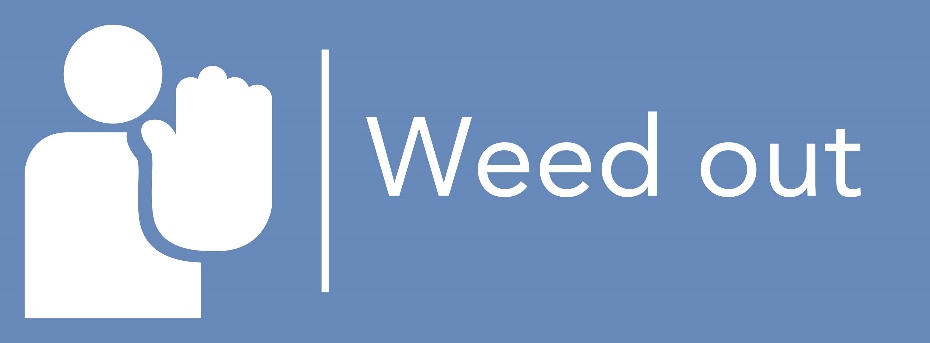 ‹#›
4 TEMA
Su sektoriumi susiję veiksniai
Sektoriui būdingi veiksniai
Tema 
Sektoriui būdingi smurto darbe veiksniai
Mokymosi rezultatai: 
Apibrėžti konkrečiam sektoriui būdingus smurto darbe veiksnius
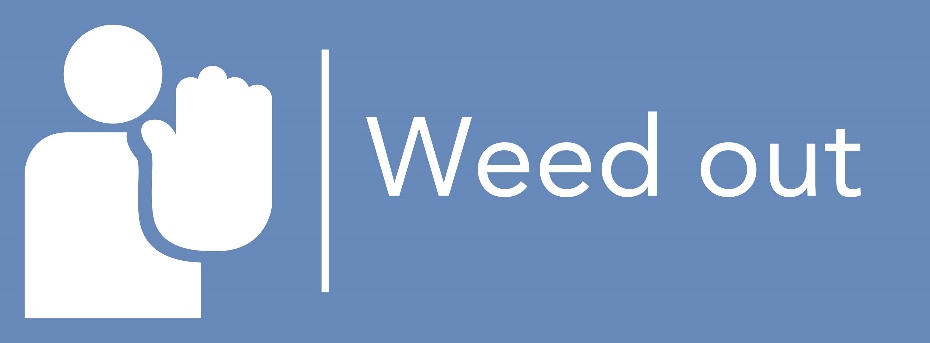 ‹#›
https://www.weedout.eu/
Sektoriui būdingi veiksniai
Tipologija smurtui atskirti
"išorinis" smurtas (asmenys, esantys už organizacijos ribų, pvz., per ginkluotus užpuolimus HORECA organizacijoje).
"klientų inicijuotas" smurtas (klientai smurtauja prieš darbuotojus). 
"Vidinis" smurtas (tarp darbuotojų)
Smurtas, kylantis dėl platesnių socialinių ir ekonominių pokyčių, t. y. dėl darbuotojų skaičiaus mažinimo, darbo intensyvinimo, nesaugumo dėl darbo vietos.
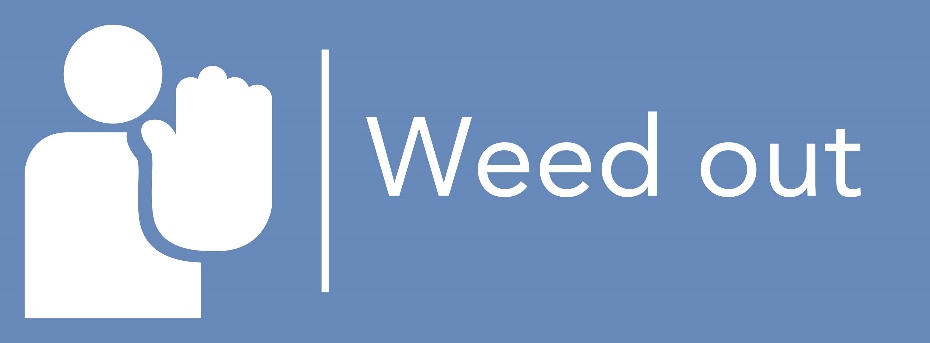 ‹#›
https://www.weedout.eu/
Sektoriui būdingi veiksniai
Ekonomikos tipologijos
Nakties ekonomika
Neformalioji ekonomika
Darbuotojų tipologija
žemos kvalifikacijos darbuotojai, mažai uždirbantys darbuotojai, žemo amžiaus darbuotojai
Darbas su nestabiliais ar nepastoviais asmenimis
Darbo sąlygos HORECA
Netinkamas svetingumo aiškinimas
Smurto darbe normalizavimas HORECA regione
Darbas vėlai arba anksti, nereguliarus ir neįprastas darbo laikas.
Didelės rizikos klientų aptarnavimas (pvz., dėl narkotikų) 
Prekių ar paslaugų pristatymas
Darbas intymioje aplinkoje
Silpnos profesinės sąjungos
‹#›
Kitos nuorodos
https://www.ilo.org/wcmsp5/groups/public/---dgreports/---gender/documents/publication/wcms_535656.pdf
https://terraform-20180423174453746800000001.s3.amazonaws.com/attachments/cjiisgqry00fzfxj71rd28btl-p4-vprchaen0217-workplace-violence-prevention-checklist.pdf
https://www.osha.gov/sites/default/files/publications/osha3148.pdf
https://www.researchgate.net/figure/Primary-secondary-and-tertiary-preventions-against-workplace-violence-from-psychiatric_tbl1_285152732
https://www.cdc.gov/niosh/docs/96-100/risk.html
‹#›
https://www.weedout.eu/
Nuorodos
https://www.ilo.org/wcmsp5/groups/public/---dgreports/---gender/documents/publication/wcms_535656.pdf
https://terraform-20180423174453746800000001.s3.amazonaws.com/attachments/cjiisgqry00fzfxj71rd28btl-p4-vprchaen0217-workplace-violence-prevention-checklist.pdf
https://www.osha.gov/sites/default/files/publications/osha3148.pdf
https://www.researchgate.net/figure/Primary-secondary-and-tertiary-preventions-against-workplace-violence-from-psychiatric_tbl1_285152732
https://creately.com/blog/diagrams/types-of-organizational-charts/#4_Network_Structure
Weisbord, M. (1978). Organizacijos diagnozė, šešios vietos, kuriose reikia ieškoti problemų su teorija ar be jos, The Journal of group and organizational management, 1(4), 430-447. doi:10.1177/0021886398342003, http://dx.doi.org/10.1177/0021886398342003
‹#›
https://www.weedout.eu/
Projekto partneriai
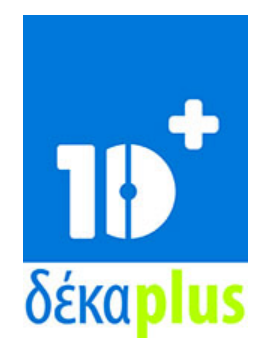 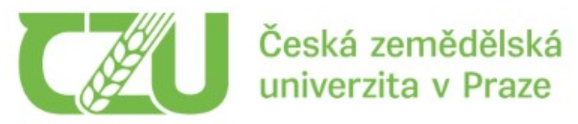 DEKAPLUS
Kipras
Čekijos gyvybės mokslų universitetas PrahaČekijos Respublika
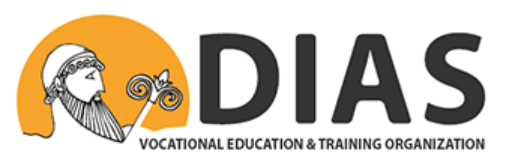 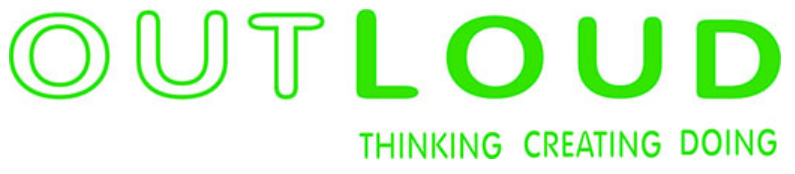 DIASGraikija
GARSIAI
Latvija
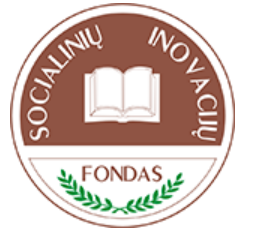 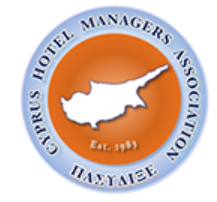 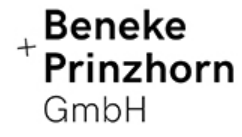 Socialinių inovacijų fondasLietuva
Pankipriano viešbučių vadovų asociacijaKipras
"Beneke & Prinzhorn GmbHVokietija
‹#›
https://www.weedout.eu/